Social dumping
Arbejdsretsforeningen
den 22. november 2012
v/ Flemming Dreesen
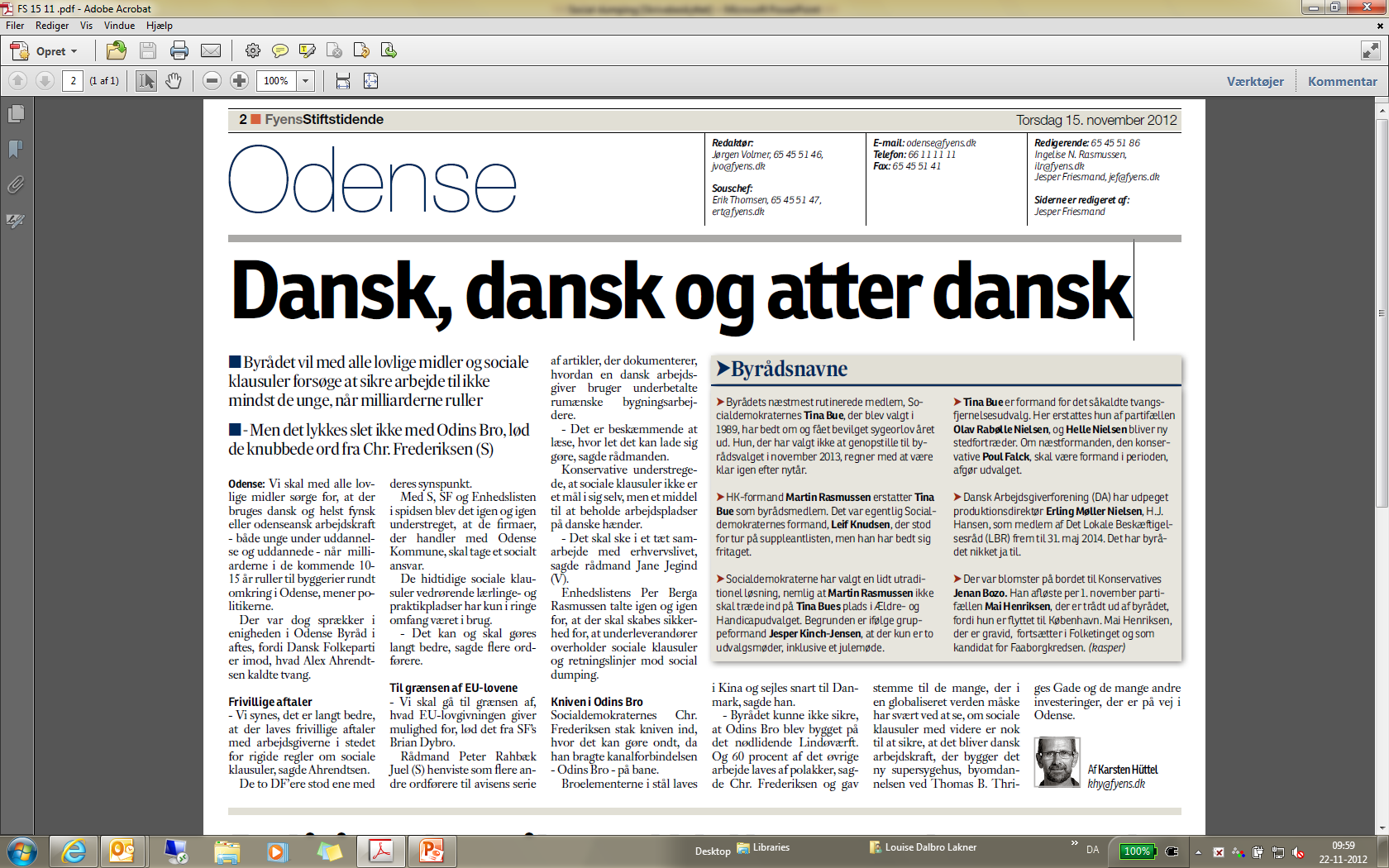 Kilde: Fyens Stifttidende den 15. november 2012
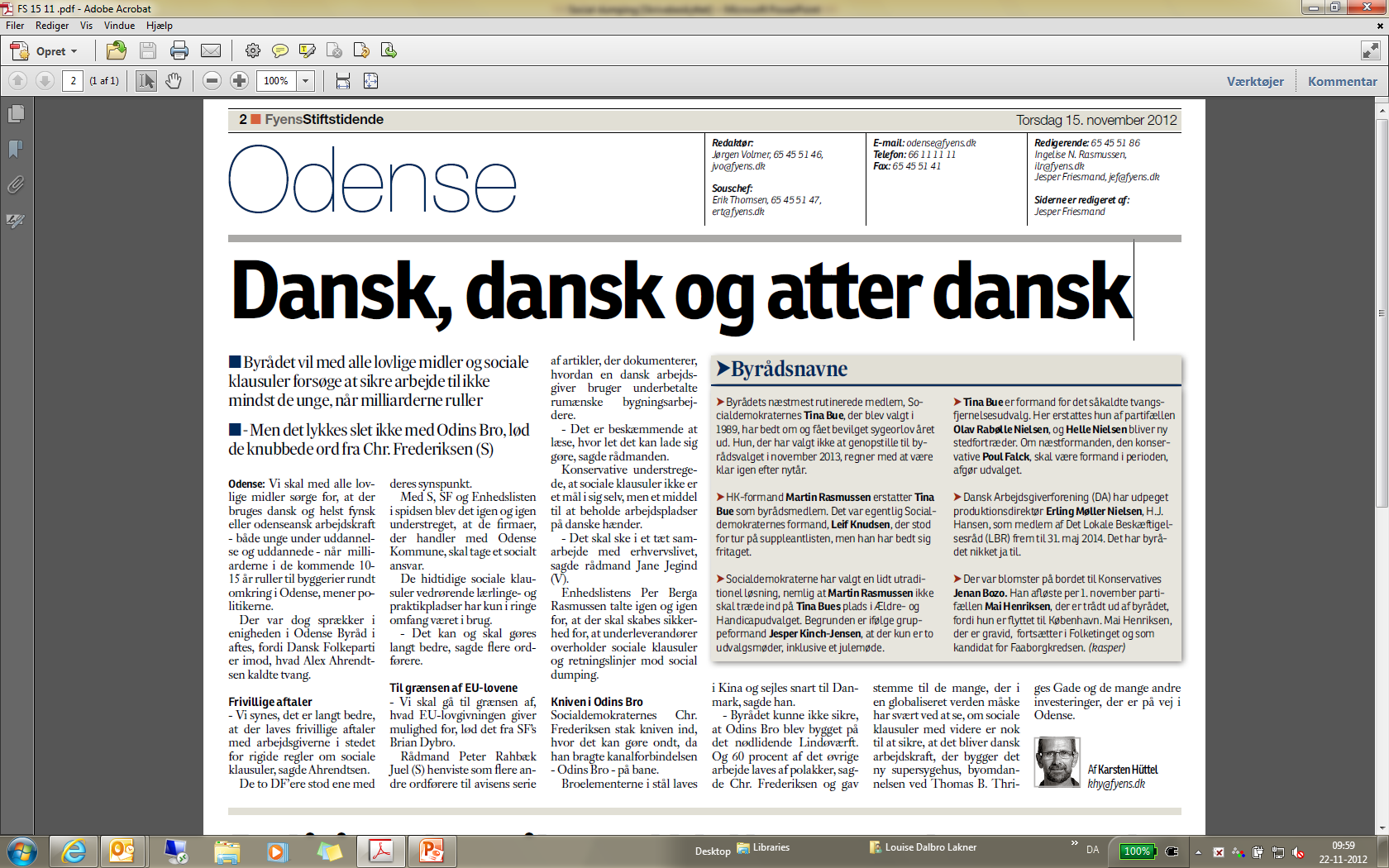 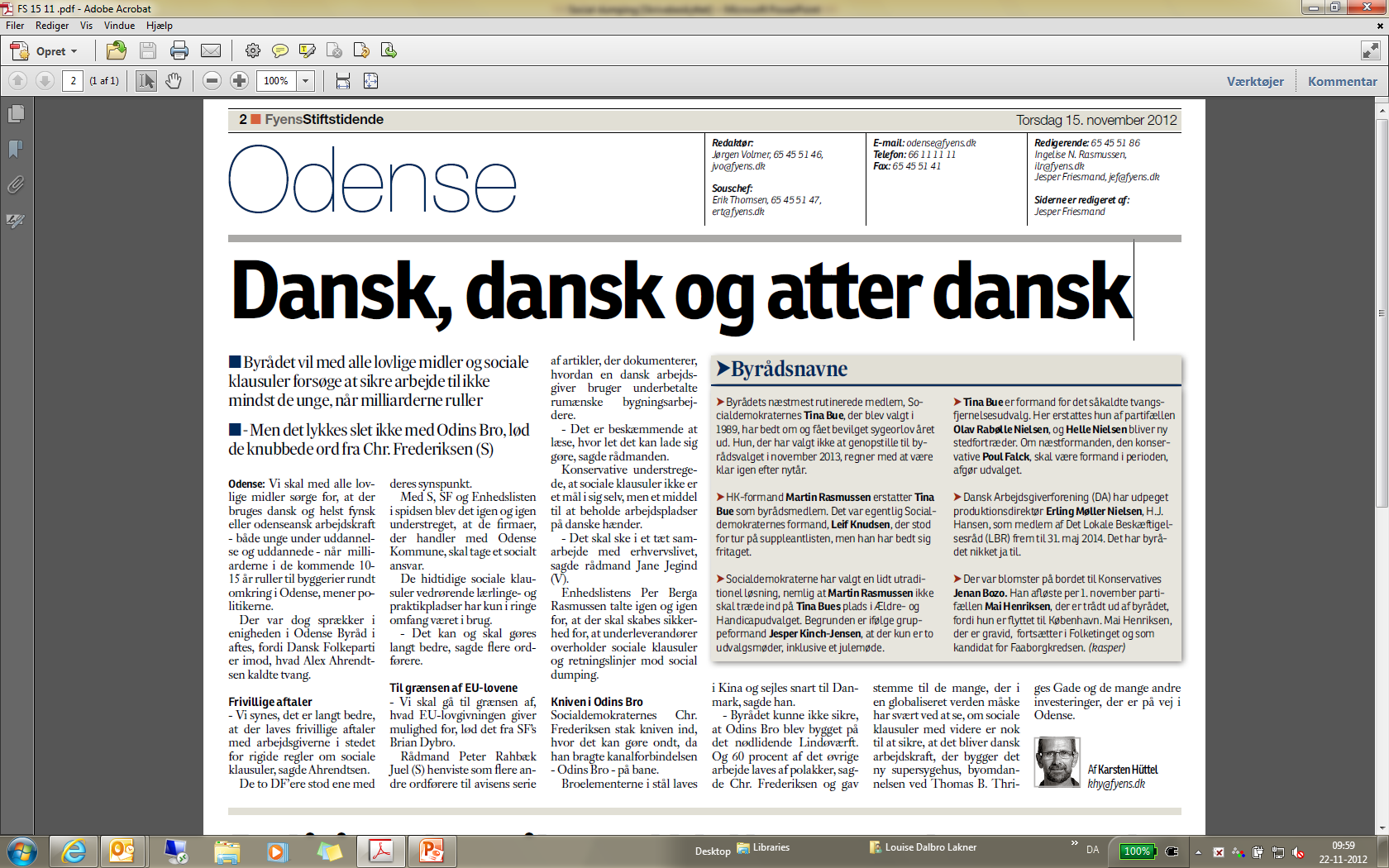 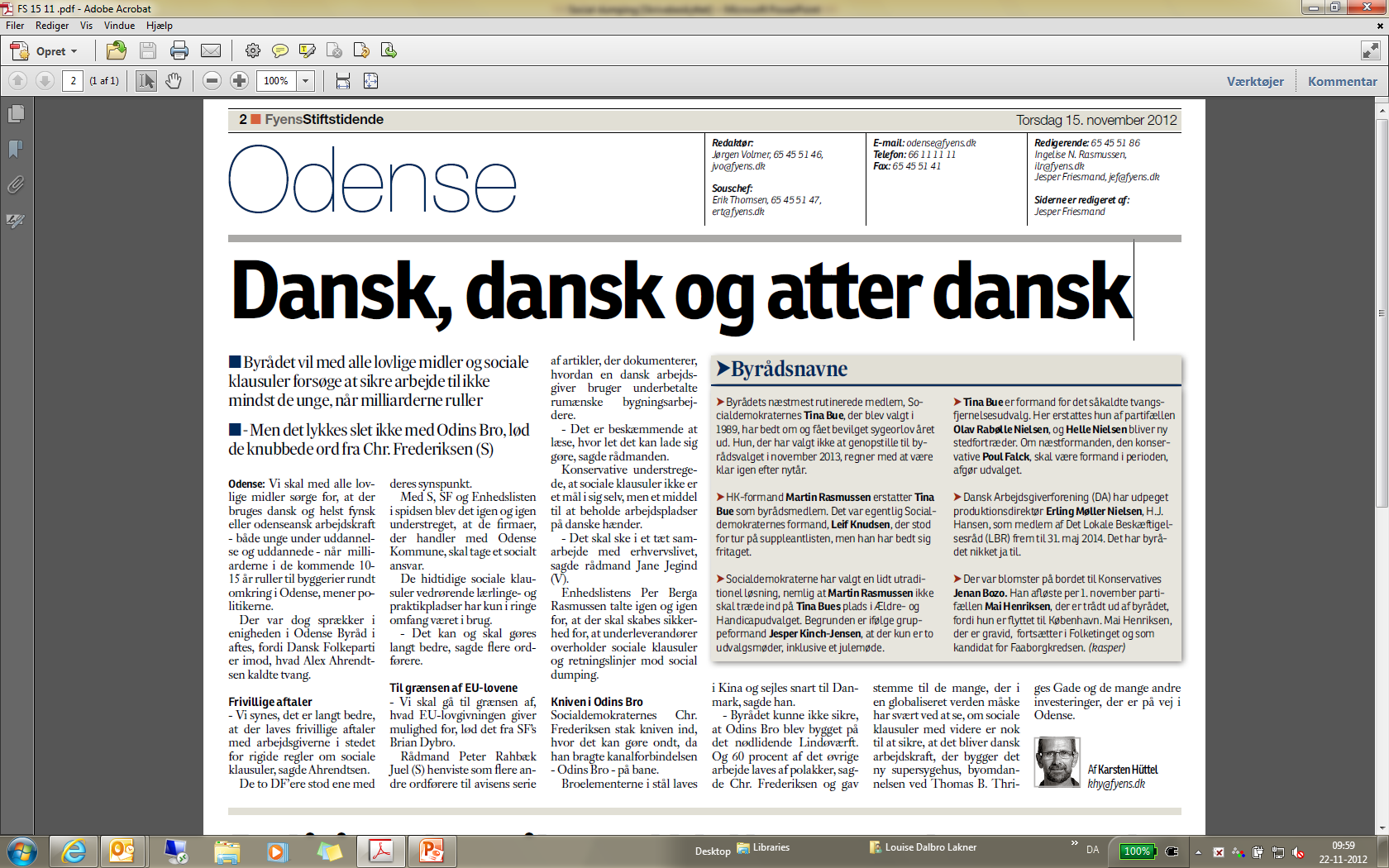 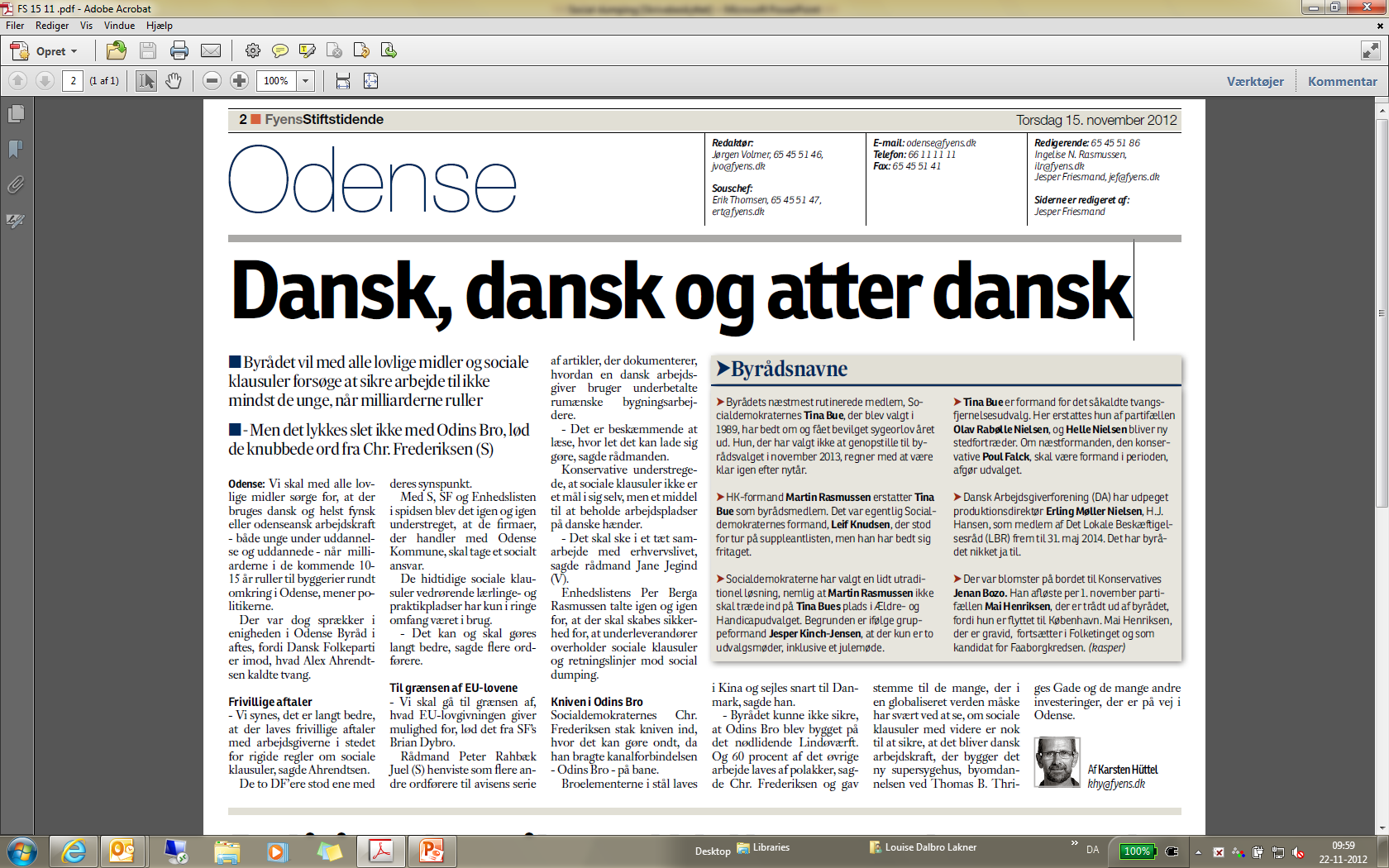 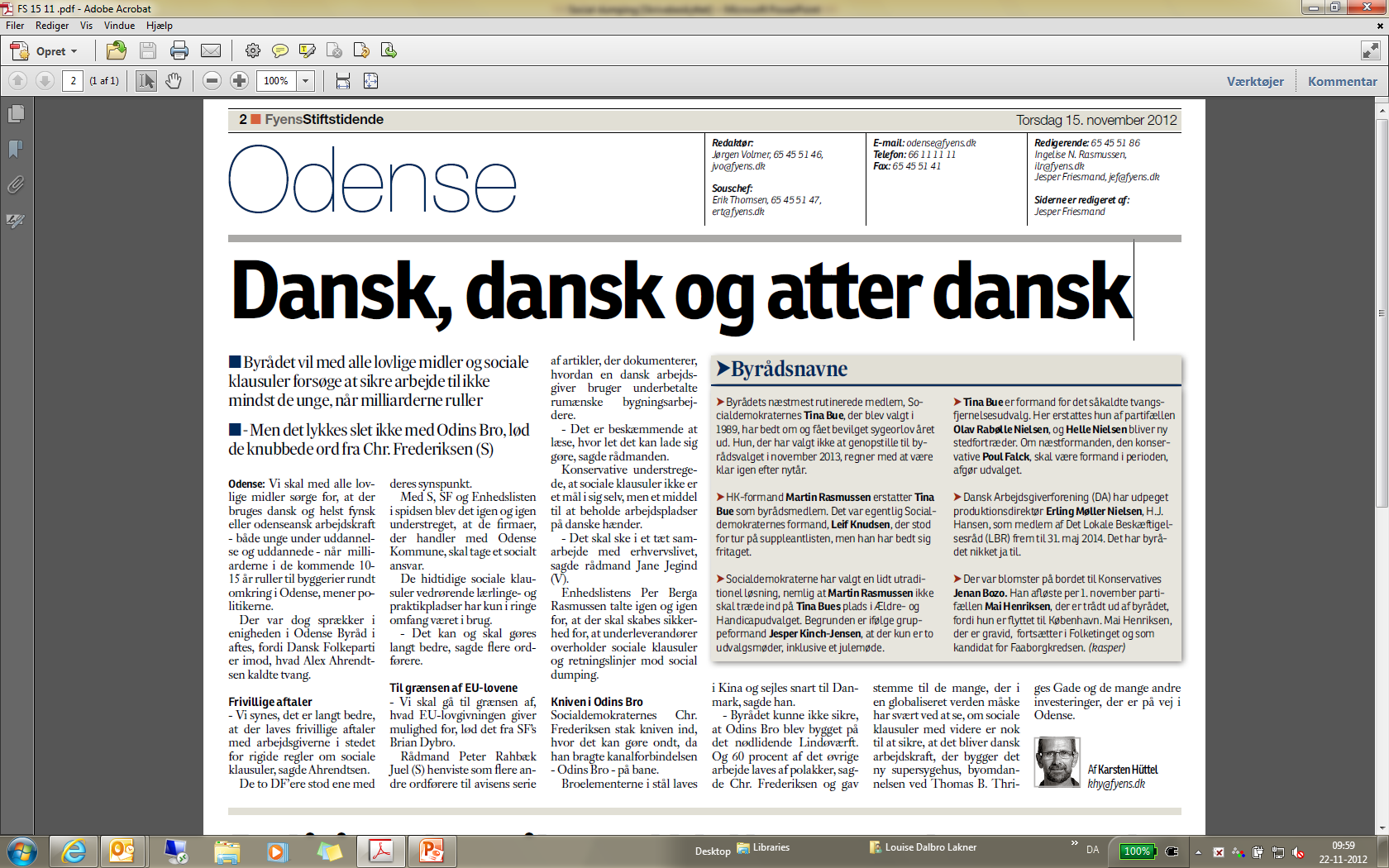 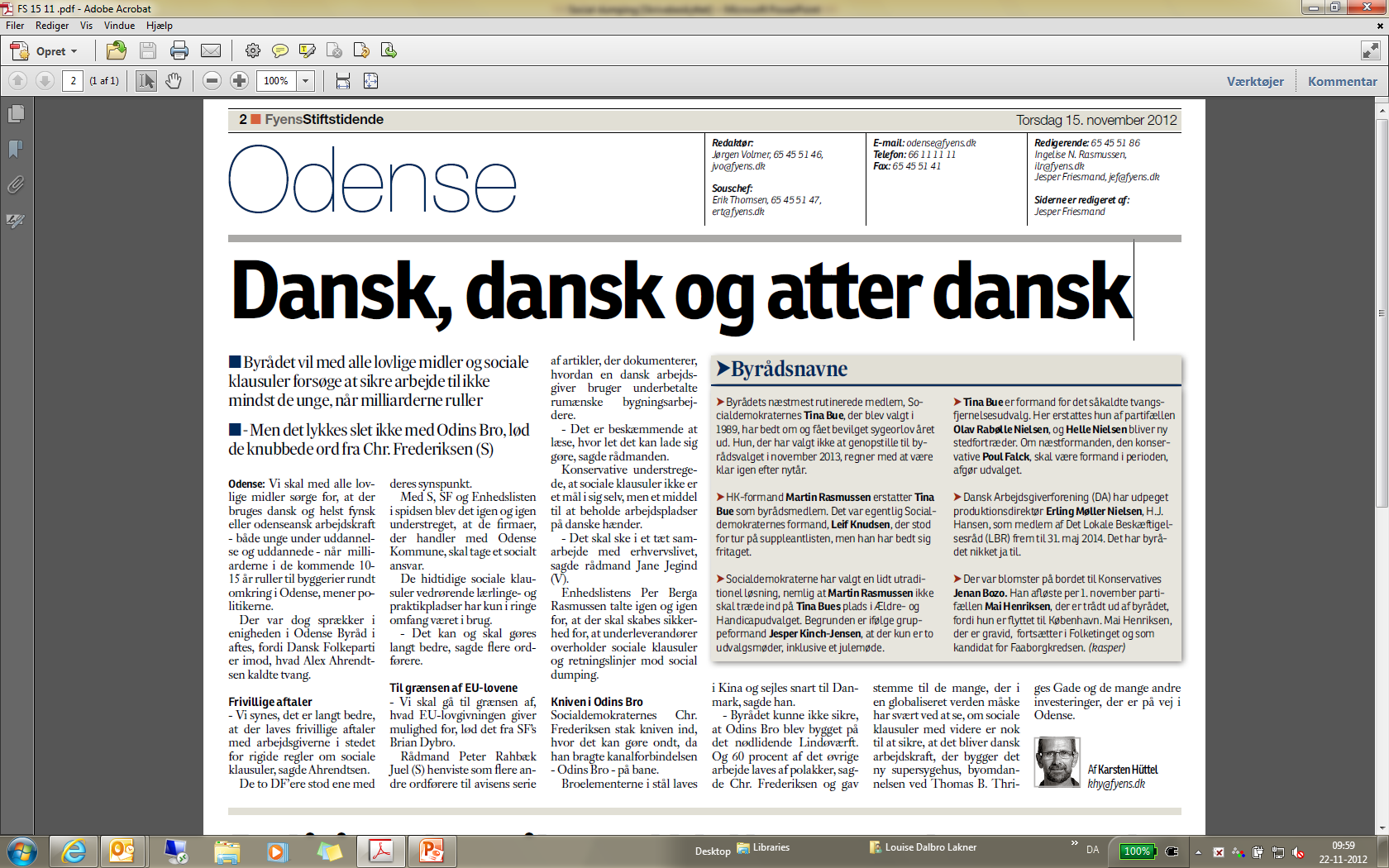 Kilde: Fyens Stifttidende den 15. november 2012
Kommuner vil ikke finansiere løndumping
»Det er god PR for kommunerne. Borgerne bliver forargede, når de ser, at danskere går arbejdsløse, mens underbetalte udlændinge får ordrerne. Det kan ingen lide. På det her område, behøver man ikke piske løs på kommunerne. Vi håber, at byrådene af sig selv gør social dumping til en mærkesag,« siger X
»Gentofte kan ikke stå model til løndumping. Det nytter ikke, hvis kommunen sparer nogle få procent ved, at lønnen presses i udbud, men til gengæld mangler en skatteindtægt. Det svarer til at fodre hunden med dens egen hale, når man med den ene hånd underbetaler udenlandske håndværkere og med den anden udbetaler dagpenge til ledige danske. Vi spænder nu buen og strammer kontrollen, så langt det er muligt,« siger Søren B. Heisel, 2. viceborgmester i Gentofte
Kilde: Ugebrevet A4 den 15. november 2012
Kommuner vil ikke finansiere løndumping
Hvis kommunerne fremover benytter arbejdsklausuler i større omfang og kontrollerer, at danske løn- og arbejdsvilkår overholdes, letter det imidlertid arbejdet for fagbe-vægelsen, vurderer Flemming Ibsen, professor og arbejdsmarkedsforsker på Aalborg Universitet. 

»Fagbevægelsen har nok at lave. Spørgsmålet er, om de har ressourcer til at kontrollere alle udbud. Det er besværligt, hvis fagbevægelsen skal konflikte og stå med de røde faner hver gang, der er tale om underbetalt arbejdskraft. Man bliver nødt til at have et støtteben som for eksempel arbejdsklausuler – ellers bliver det nærmest umuligt for fagbevægelsen at operere«
Kilde: Ugebrevet A4 den 15. november 2012
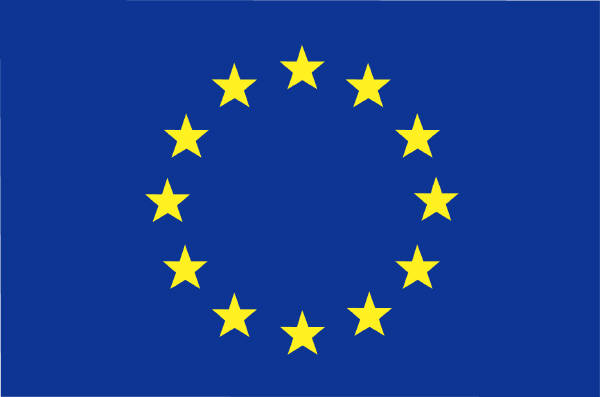 Verden udenfor– rapporten
1/5 2004
1/1 2011
1/1 2013
1/5 2008
1/1 2009
1/5 2009
2005
2010
2012
2012
1992
1998
Østværnet
DA/LO-aftale
Udsta-tione-ringsdir.
OK 2010
RUT II
OK 2012
SKAT
(adgang)
(ID)
(elektro-nisk be-taling)
(arbejds-udleje)
SKAT 
Skilt-ning
Logbog
RUT I
§ 6 a
Anden: ILO 94, godskørselsloven, arbejdstilladelser m.m.
Hvad er social dumping?

Id-kort

Arbejdsklausuler